«Я – УЧИТЕЛЬ ЗДОРОВЬЯ»
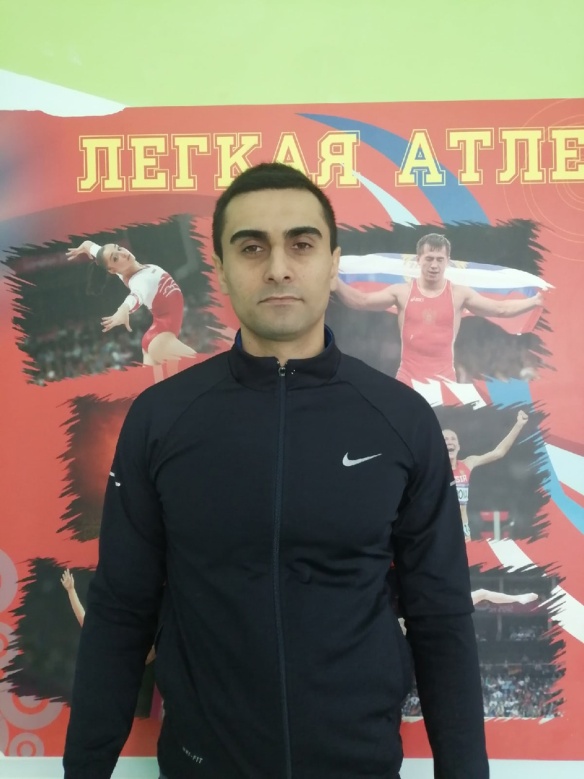 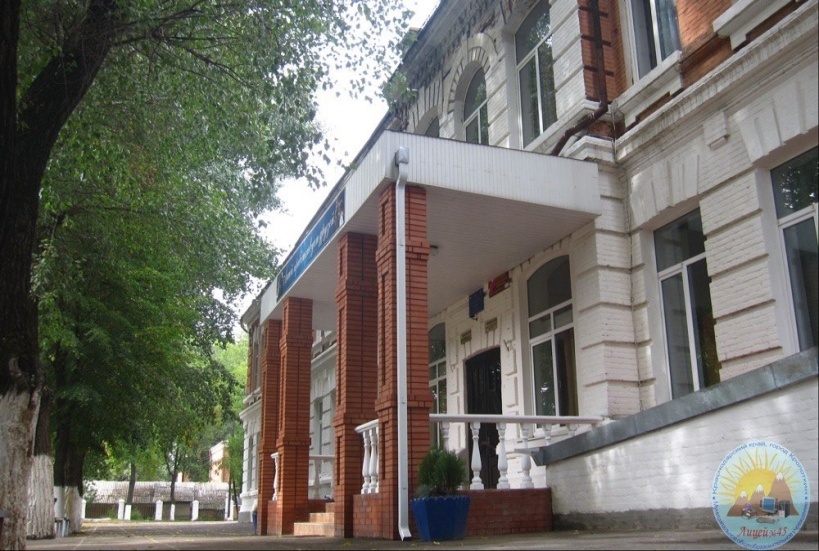 Лопай Руслан Русланович,
учитель физической культуры
МБОУ лицей №45 им. ак. Королёва
КАВКАЗСКИЙ РАЙОН
 2021
Жизнь одна - цените каждый момент!
Гиппократ, древнегреческий врач и философ
О себе и о работе
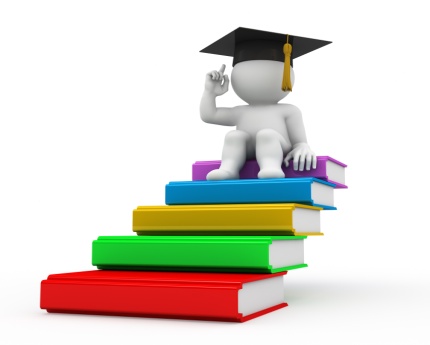 В 2016 году окончил Карачаево-Черкесский Государственный университет, по специальности 
учитель физической культуры.    
    Педагогический стаж 6 лет.

    В своей педагогической деятельности использую элементы различных технологий:
- Групповые технологии (Дьяченко В.К.),
- Игровые технологии (Никитин Б.П., Анисимов А.В.),
- Соревновательные технологии (Мустаев В.Л.),
 Технология дифференцированного обучения (Л.С. Выготский, В.В. Фирсов, Н.П. Гузик),
  Личностно-ориентированная технология (Якиманская И.С.),
 - Информационно-коммуникативные технологии
(И.В. Роберт),
 Здоровьесберегающие и другие.
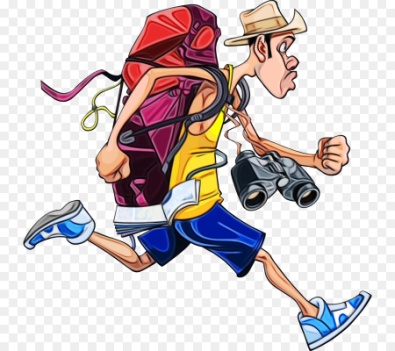 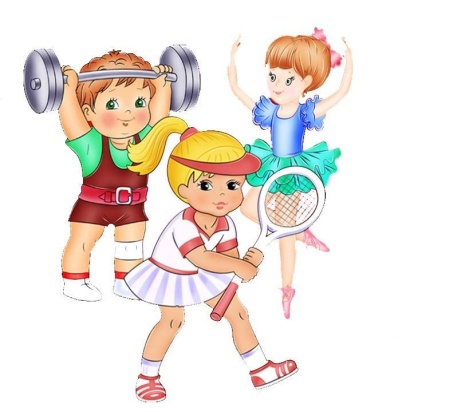 В структуре своего урока я использую следующие элементы здоровьесберегающих технологий:
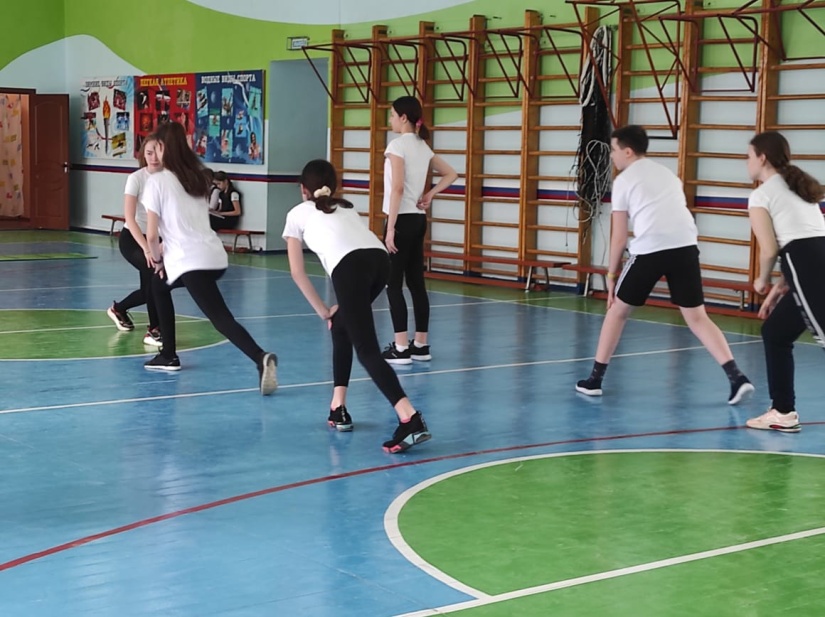 положительный эмоциональный настрой на уроке;
оптимальный темп ведения урока;
подача материала доступным рациональным способом;
наглядность; 
смена видов деятельности;
дифференцированный подход в обучении;
групповая работа, работа в парах;
игра, игровые моменты;
гимнастика;
воспитательные моменты на уроке (беседы) и во внеурочной деятельности;
санитарно – гигиенические условия.
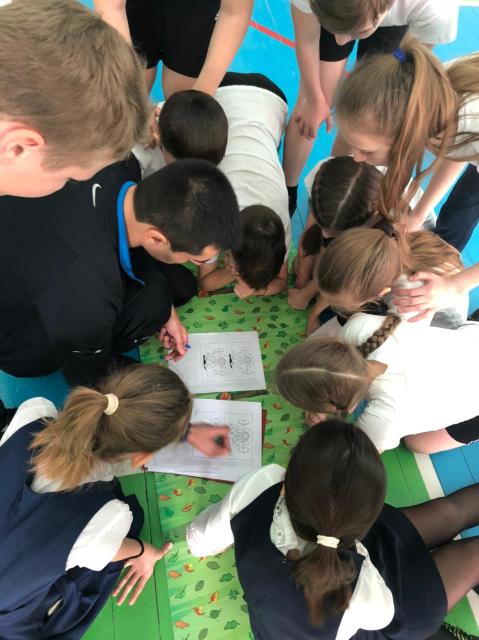 Как развить интерес к здоровому образу жизни в 21 веке?!
Проблема:
21 век - время больших скоростей, огромного потока информации, быстрой смены событий, поэтому каждому человеку нужно найти свой мир, свое окружение и свои интересы. 21 век отличается от других веков развитием техники, информатизации, компьютеризации.
     Вопрос о сохранении здоровья учащихся в школе на сегодняшний день стоит очень остро. Так как, отмечают тенденцию к увеличению числа учеников, имеющих различные функциональные отклонения, хронические заболевания.
Задачи решения проблемы:
- укреплять физическое и психическое здоровье детей; 
 совершенствовать функции организма, повышать его защитные свойства и устойчивость к заболеваниям средствами движения, дыхательной гимнастики, различных форм оздоровительных упражнений, закаливания;
- формировать жизненно необходимые двигательные умения и навыки ребенка в соответствии с его индивидуальными особенностями; 
 создавать условия для реализации потребности детей в двигательной активности и реализовать их через систему спортивно-оздоровительной работы;
- воспитать у учащихся потребность в здоровом образе жизни; 
 развивать физические качества, необходимые для полноценного развития личности.
Пути решения проблемы:
1. Проведение урочных занятий
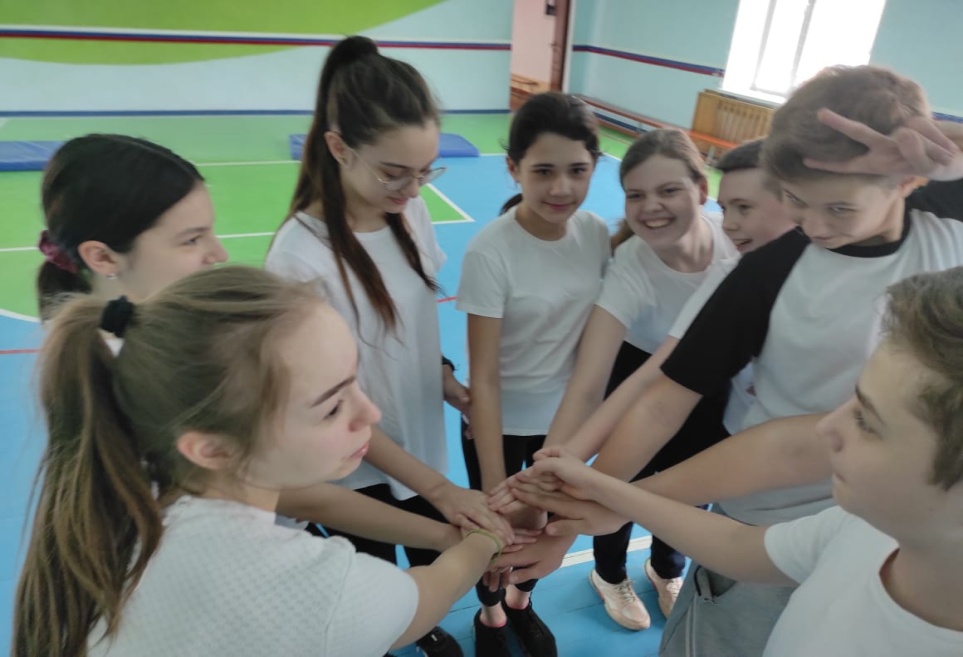 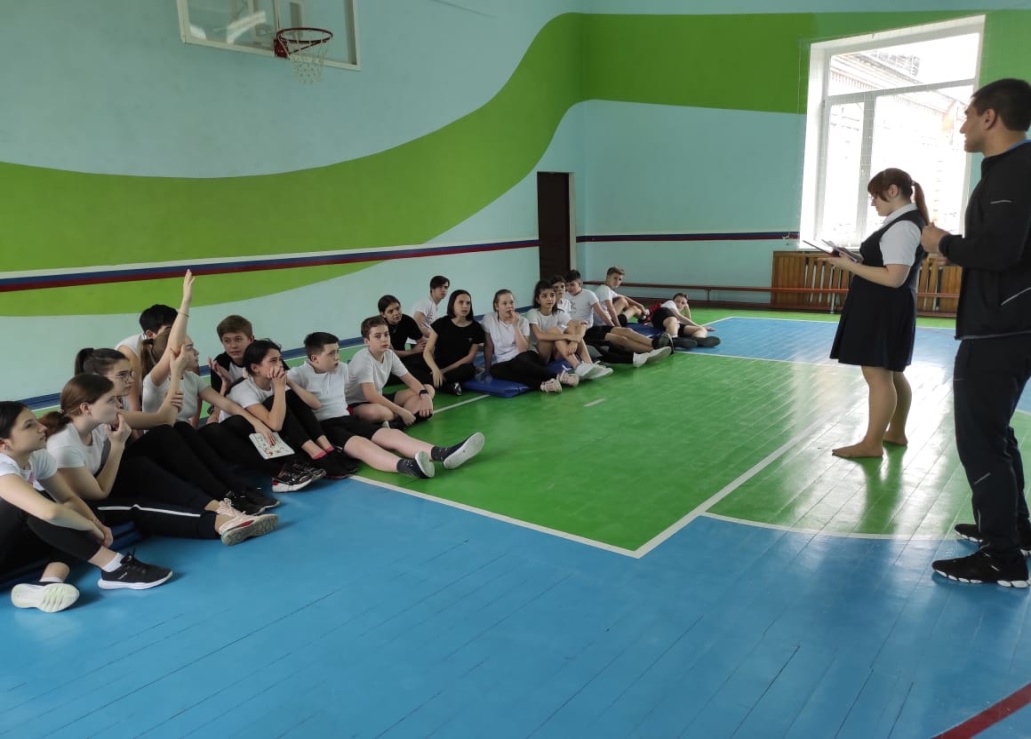 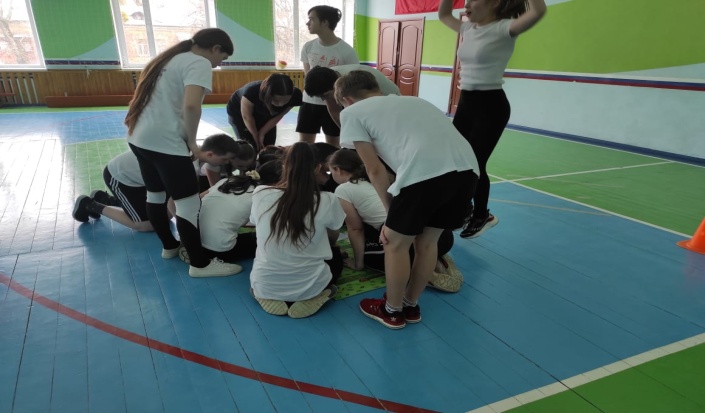 2. Проведение занятий «Учителя и ученики»
«Твой учитель не тот, кто тебя учит, 
а тот, у кого учишься ты» Ричард Бах
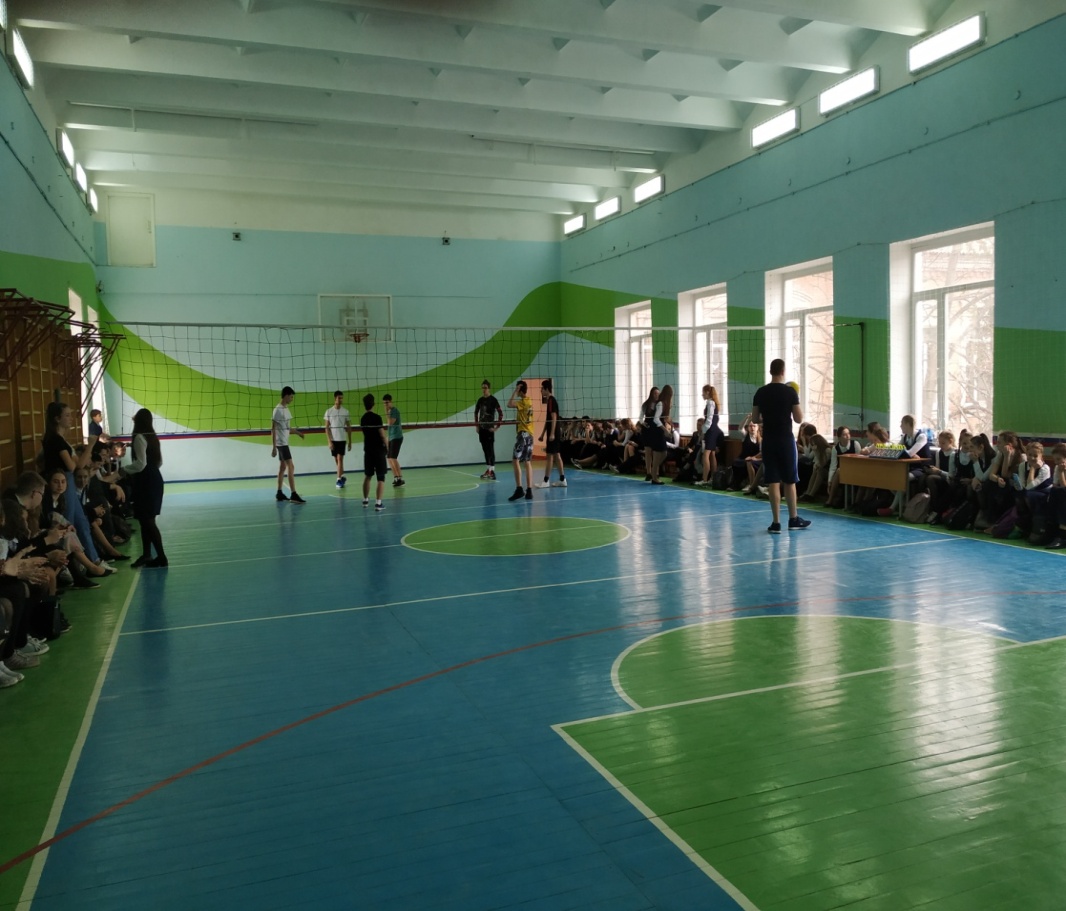 Каждая товарищеская встреча по волейболу между учителями и учениками нашей школы проходит интересно и по-спортивному весело. Спортивный азарт, с которым играют команды, передаётся всем присутствующим в зале, болеющим за своих одноклассников или коллег.
3. Организация туристических походов
«Болезни излечивает природа, врач только помогает ей» Марк Твен
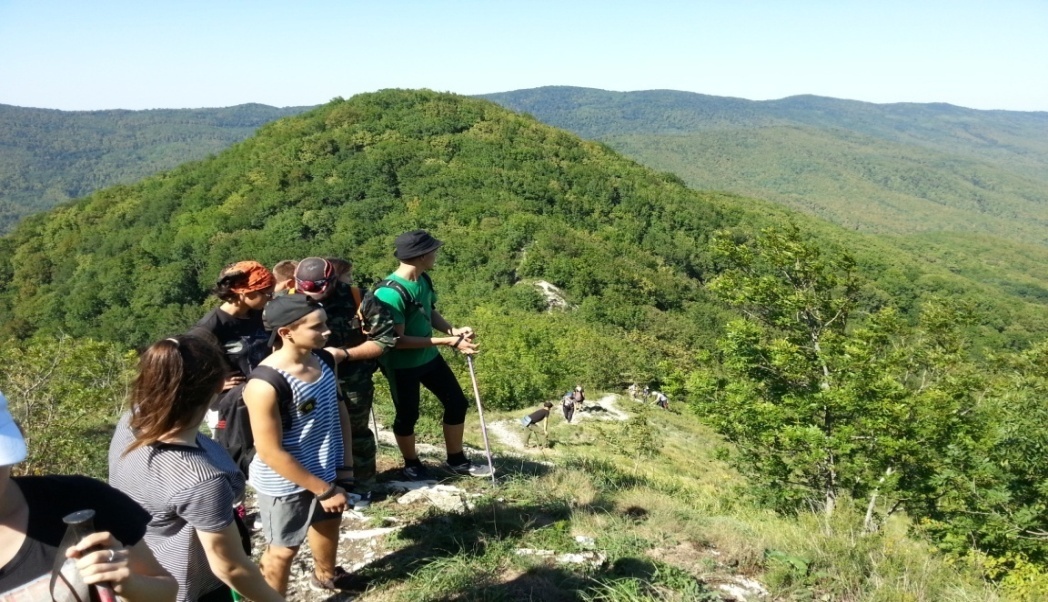 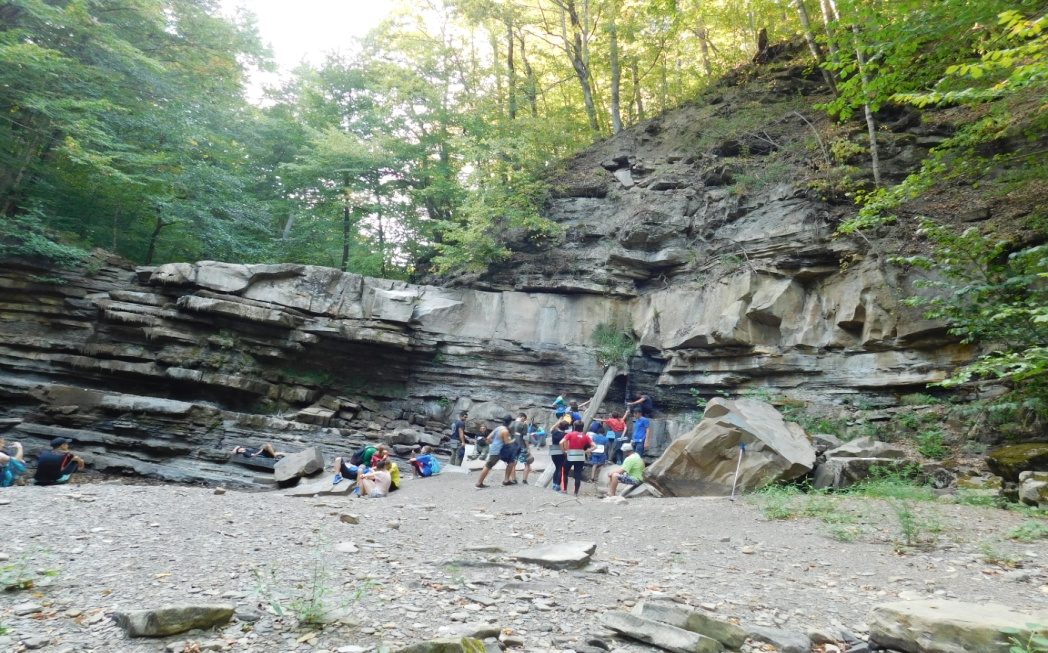 Вершина горы Папай
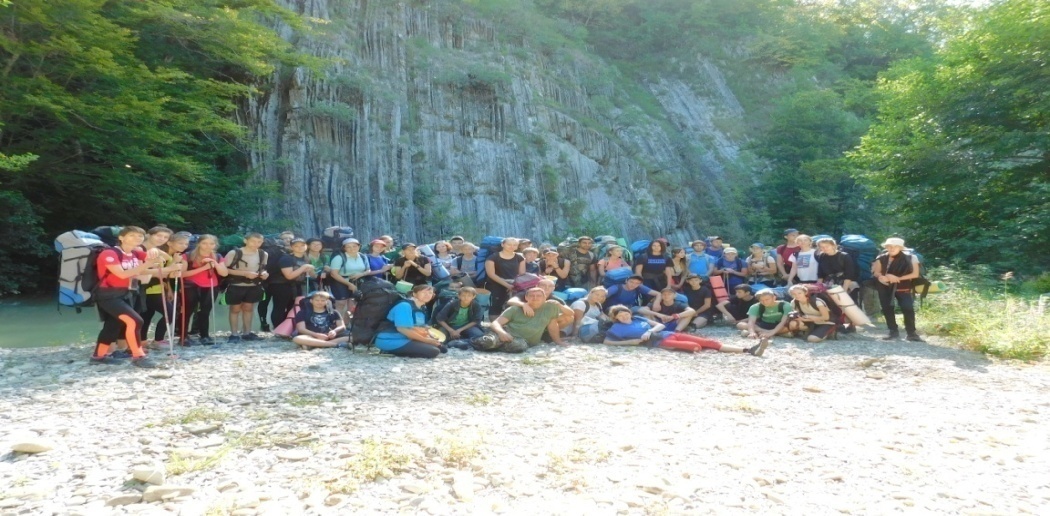 У Большого Пшадского водопада (Оляпкин)
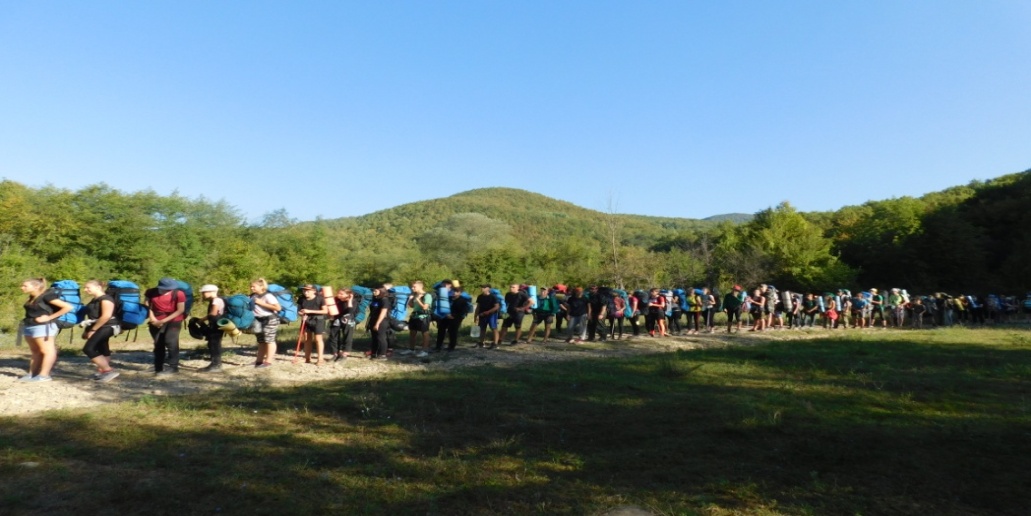 Запорожские источники
Папайский перевал
4. Организация занятий по шахматам
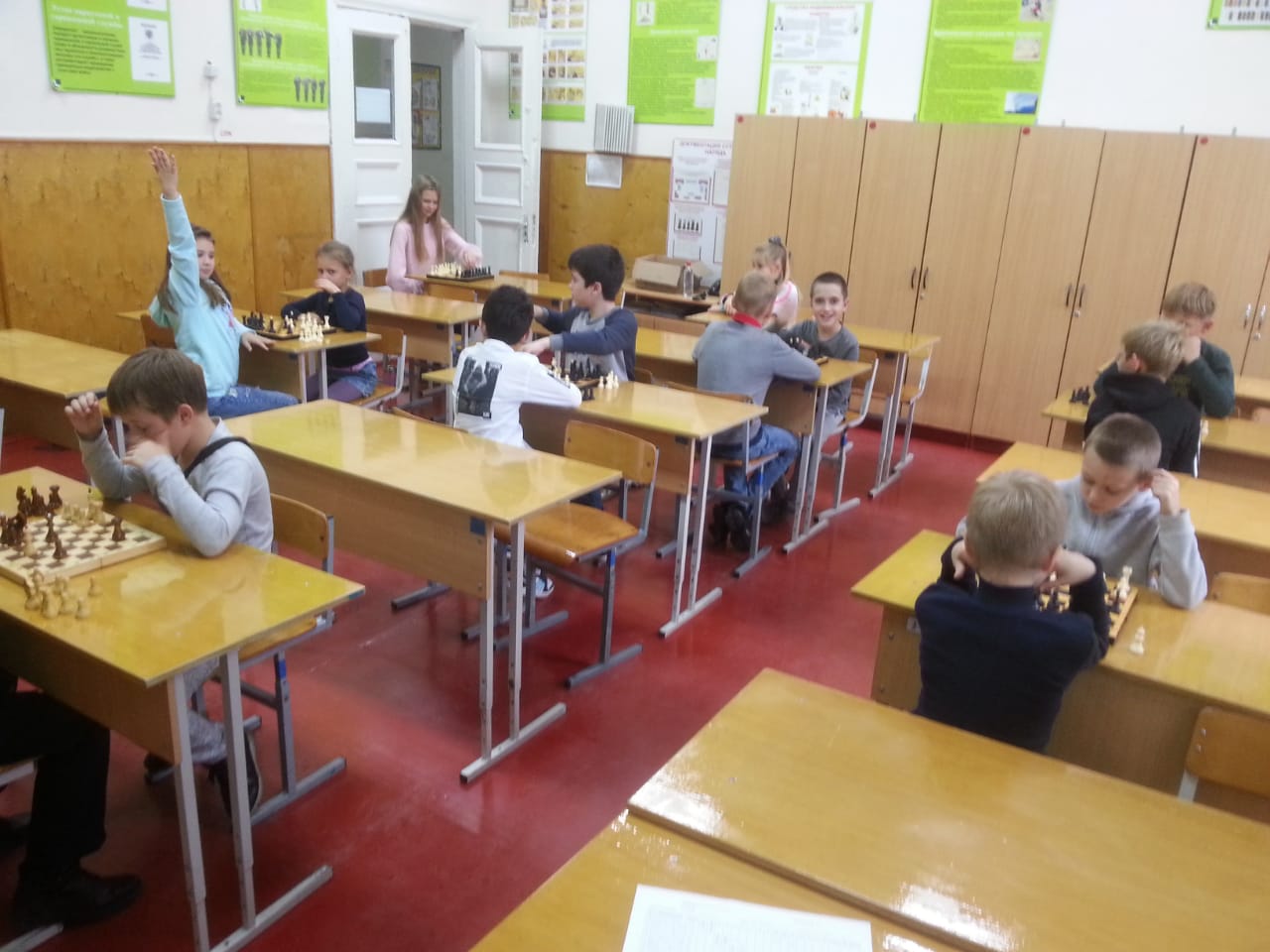 «Шахматы — это 
гимнастика для мозгов»                                
(Блез Паскаль)
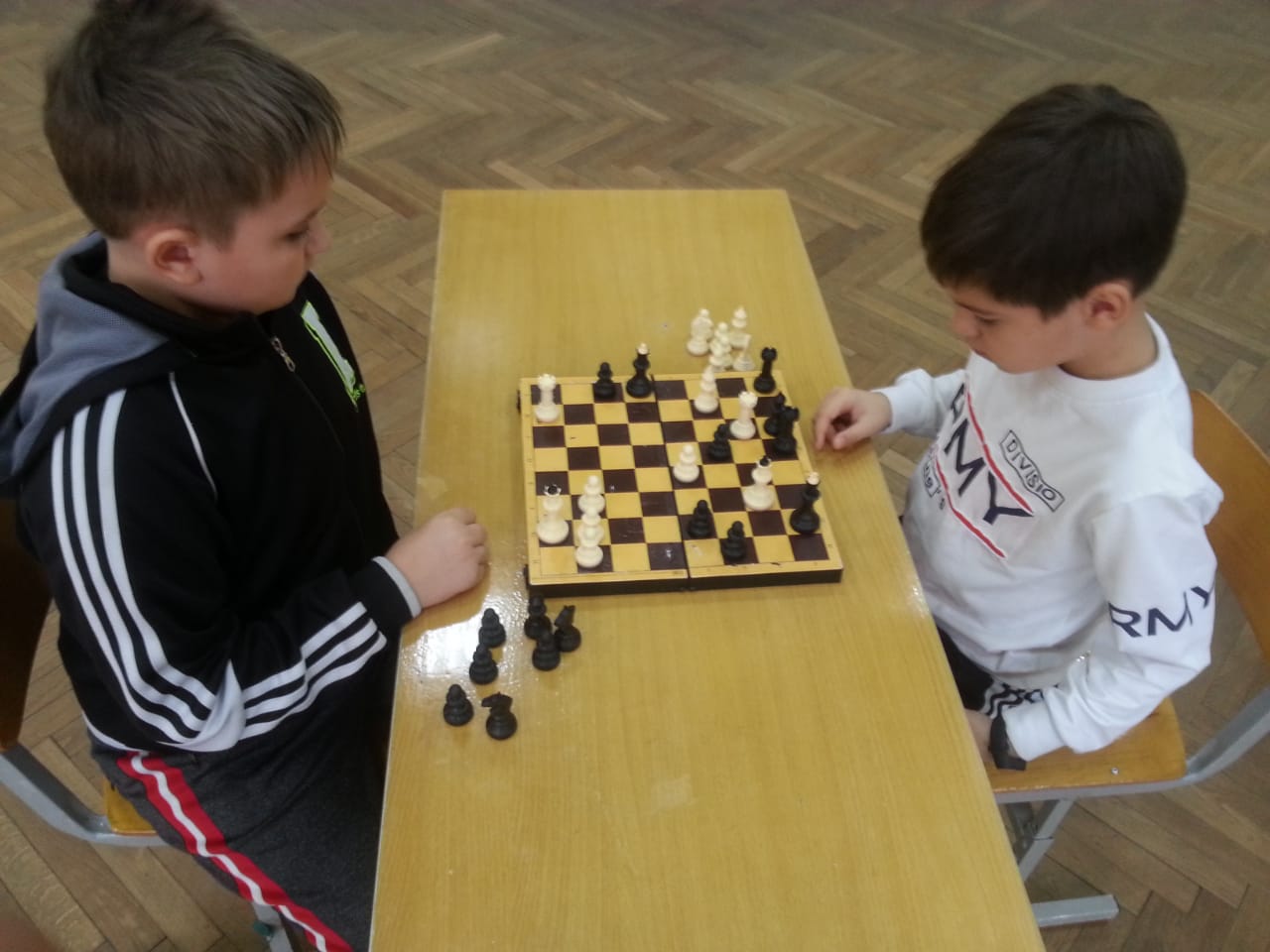 Игра в шахматы вырабатывает в человеке целеустремленность, волю, выносливость, терпение, способность к концентрации внимания, смелость, расчет, умение быстро и правильно принимать решения в меняющейся обстановке.
     Известный во всем мире шахматист А. Алехин писал: «Шахматы не только знание и логика, но и глубокая фантазия. Посредством шахмат я воспитал свой  характер»
5. Организация занятий по программе 
                                                                 «Самбо в школу»
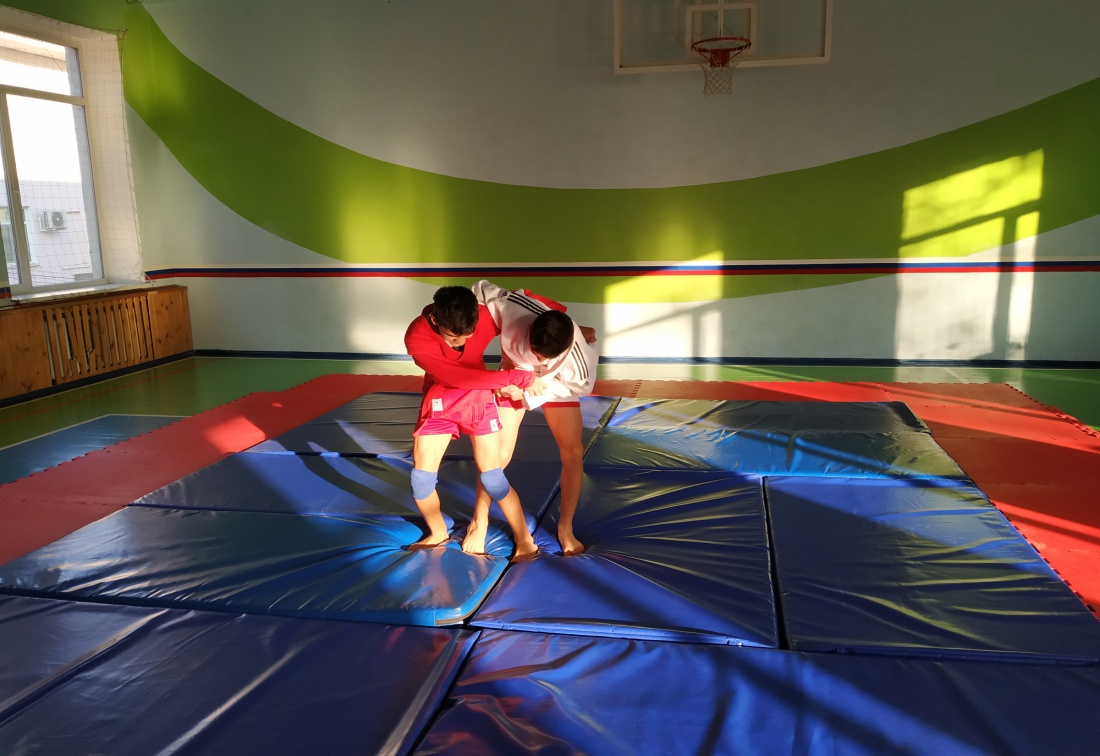 5 ПРИЧИН ЗАНЯТЬСЯ САМБО:
САМБО - учит, как постоять за себя
САМБО - универсальное единоборство
САМБО - помогает завести настоящих друзей
САМБО - страхует от травм
САМБО - вырабатывает волевые качества
Наши достижения
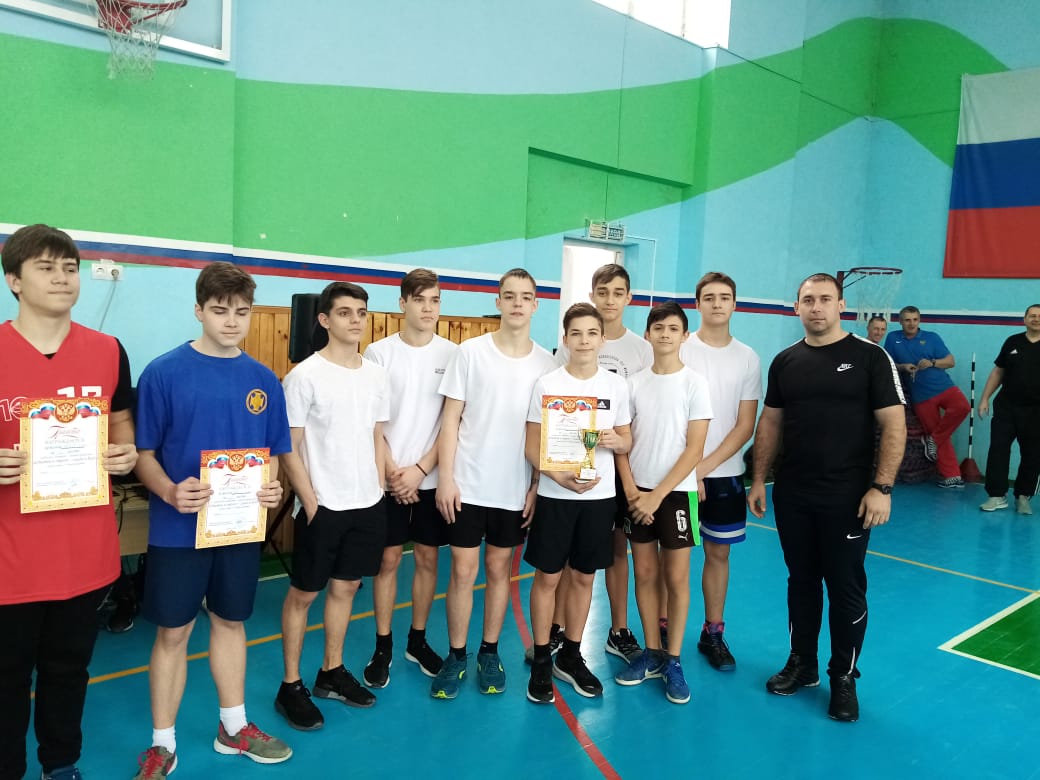 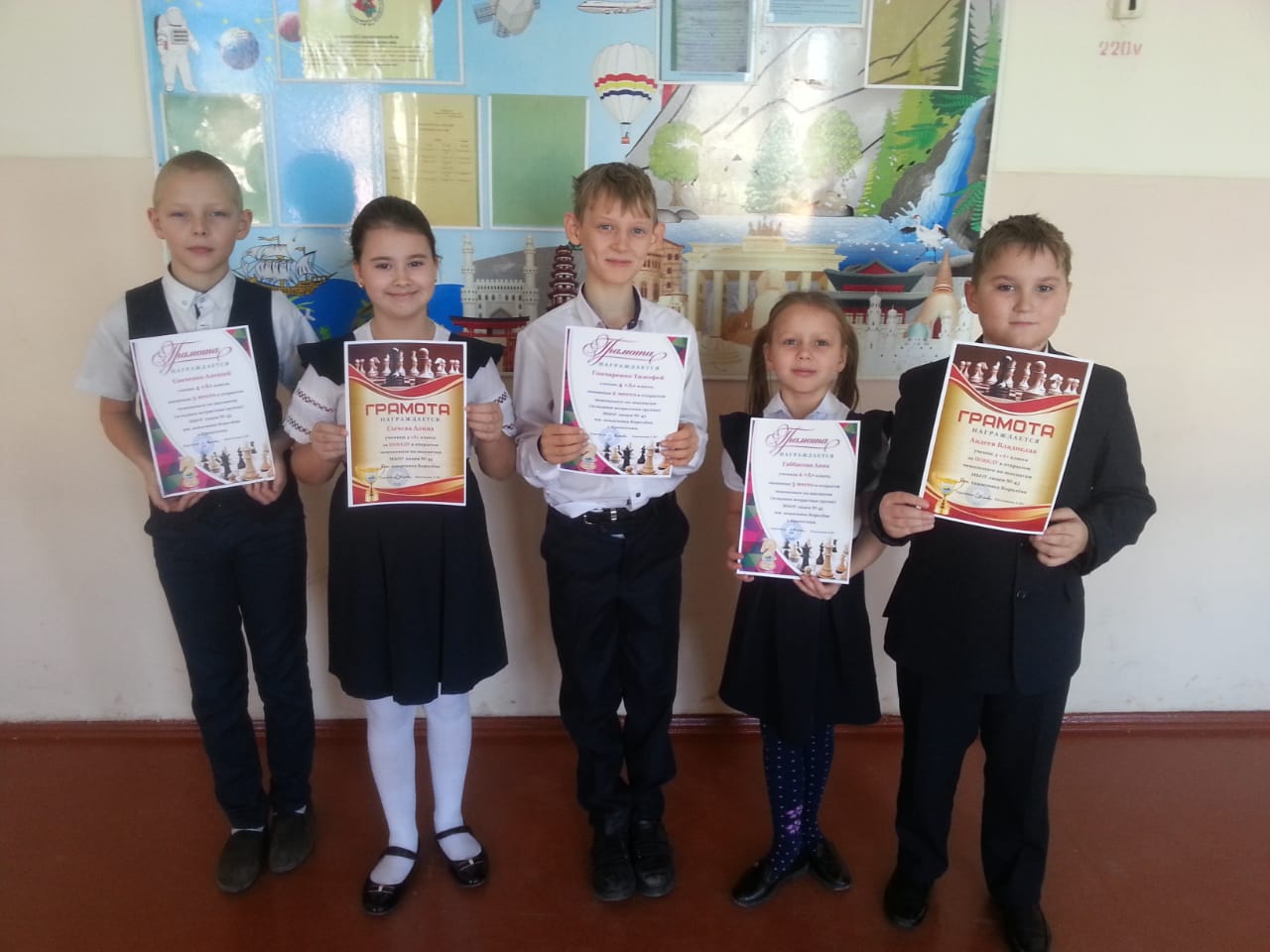 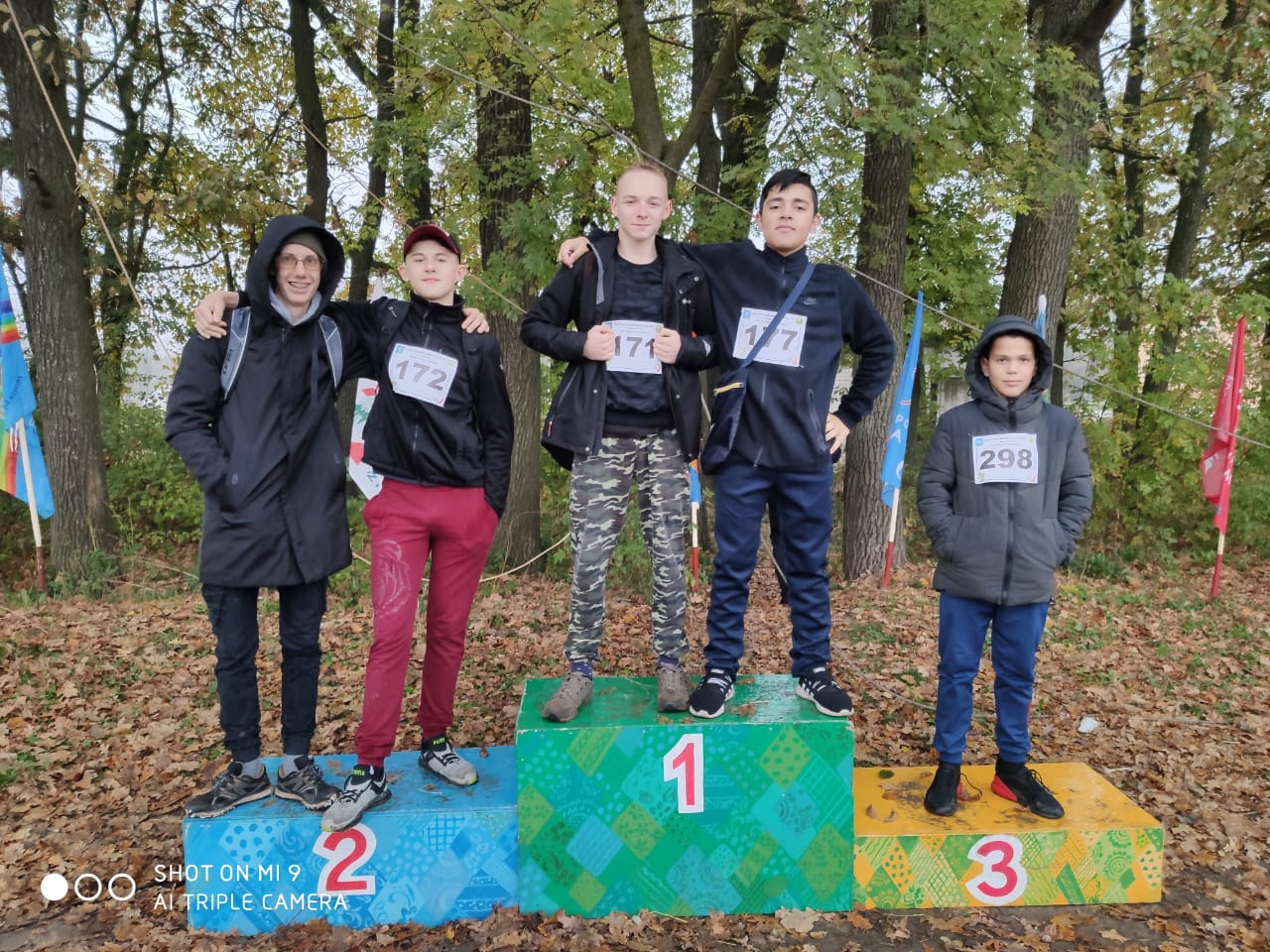 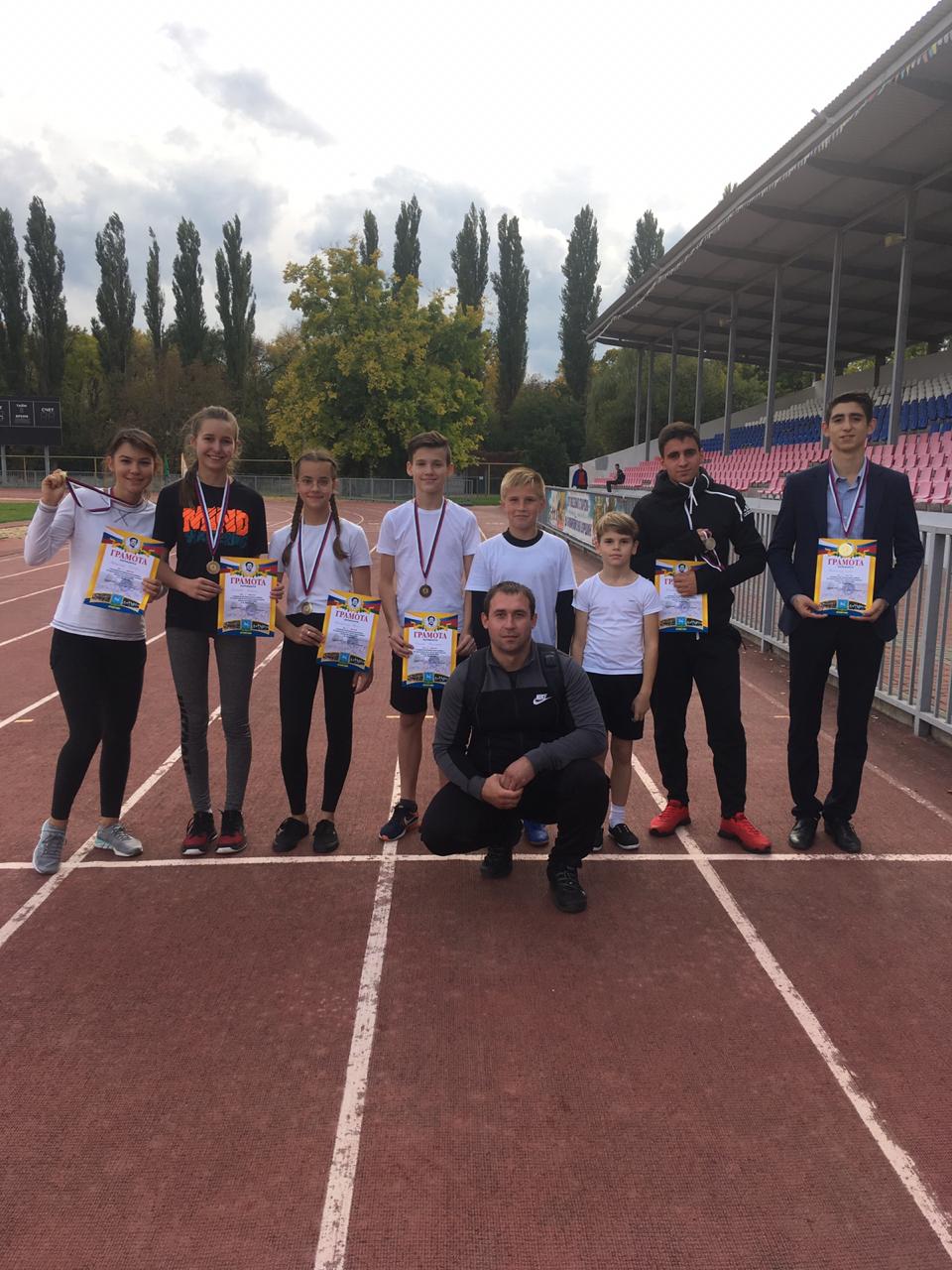 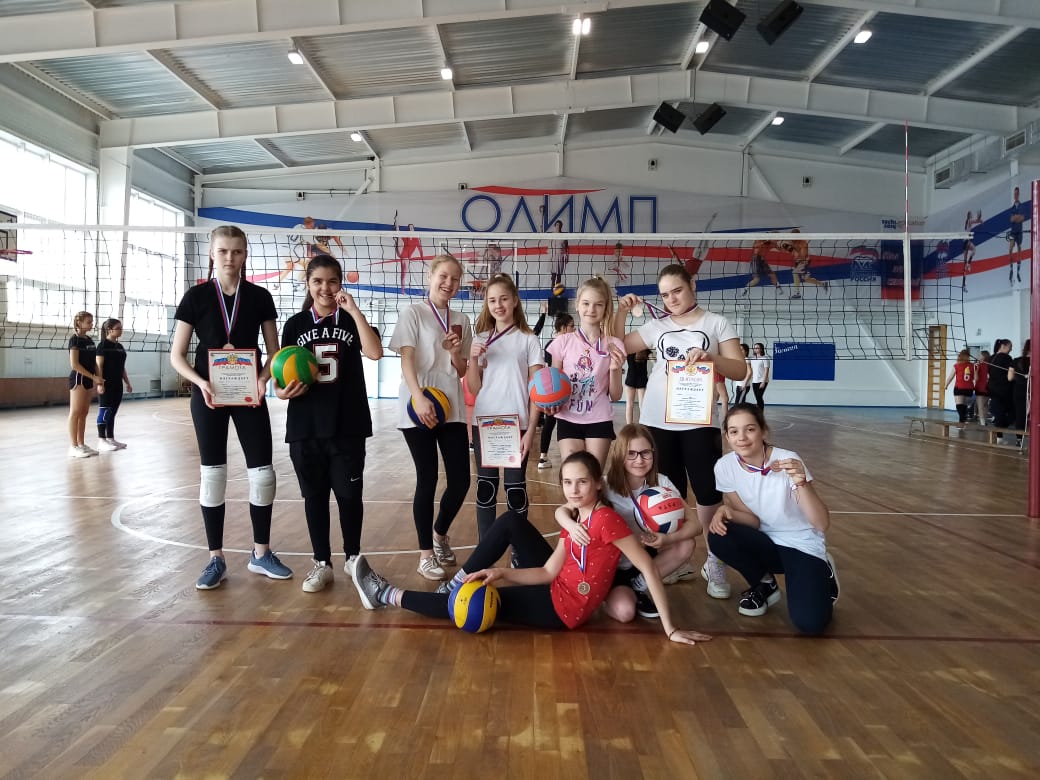 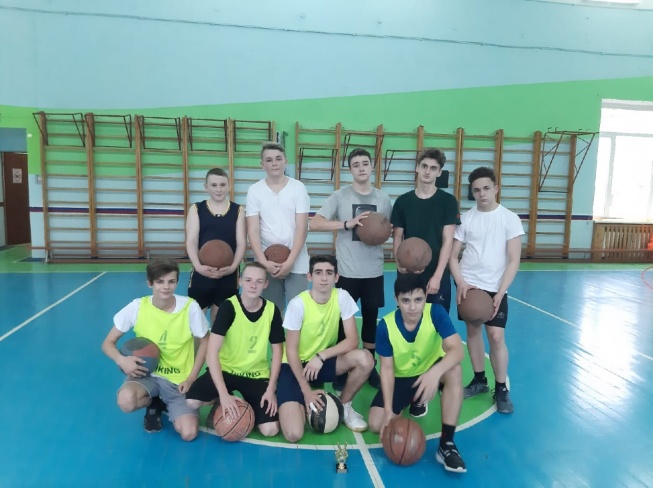 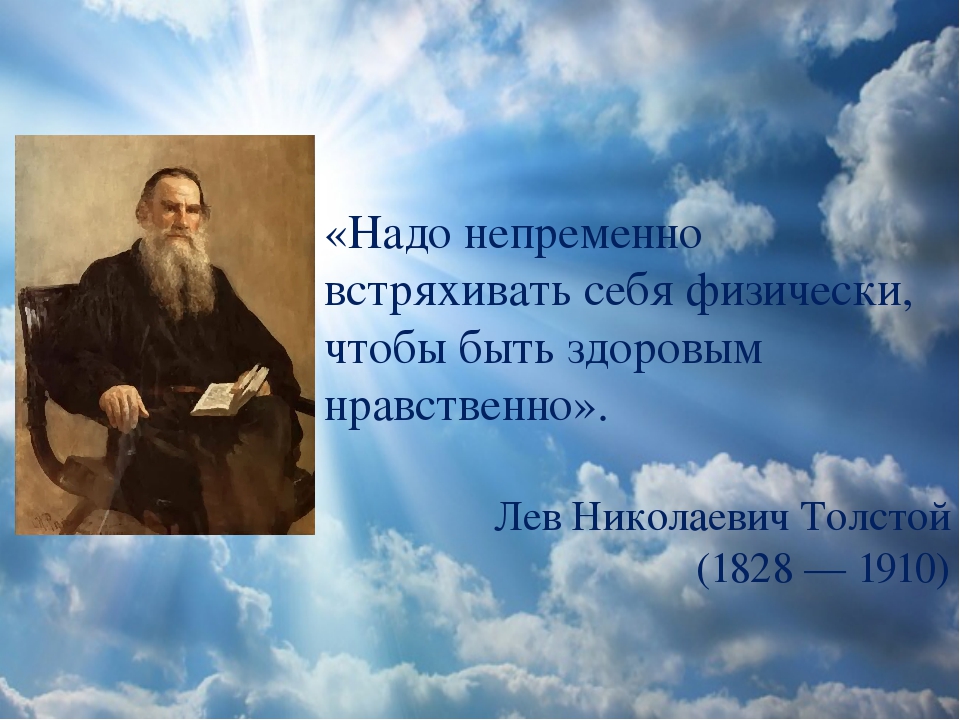 СПАСИБО ЗА ВНИМАНИЕ!